муниципальное казённое дошкольное образовательное учреждение – детский сад № 12 г. Татарска
Экологический проект на тему 
«Зимующие птицы» 
в подготовительной группе
2018 год
Актуальность 
В современных условиях проблема экологического воспитания дошкольников приобретает особую остроту и актуальность. Именно в период дошкольного детства происходит формирование начал экологической культуры. Поэтому очень важно разбудить в детях интерес к живой природе, воспитывать любовь к ней, научить беречь окружающий мир. 
Тема проекта «Зимующие птицы» выбрана не случайно. Ведь именно птицы, окружают нас круглый год, принося людям пользу и радость. В холодное время года доступной пищи становится значительно меньше, но потребность в ней возрастает. Иногда естественный корм становится практически недоступным, поэтому многие птицы не могут пережить зиму и погибают. И мы, педагоги, совместно с родителями, должны научить воспитанников видеть это, пополняя представления о зимующих птицах, их повадках и образе жизни, создать условия для общения ребенка с миром природы.
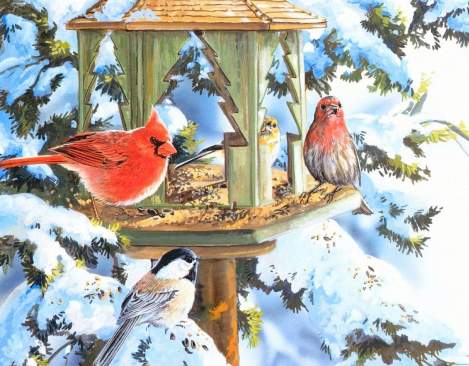 Наша задача - познакомить детей с птицами, зимующими в  нашей местности, с их видами и особенностями; научить заботиться о птицах, помогать им в холодное зимнее время.
Паспорт проекта:

Участники проекта: дети подготовительной группы, воспитатели  группы, родители (законные представители) воспитанников.
Вид проекта: Познавательно-исследовательский, краткосрочный, групповой.
Срок реализации проекта: 1 месяц

Проблема: дети имеют недостаточное представление о зимующих птицах. У них не сформированы навыки оказания помощи птицам зимой. 

Гипотеза: если мы реализуем данный проект, то повысится уровень знаний детей о птицах родного края, а также э будет формироваться экологическая культура.
Этапы проекта:
1 этап – подготовительный (мотивационный)
Обсуждение целей и задач воспитателями, детьми, 
   родителями;
Создание необходимых условий для реализации проекта;
Составление плана деятельности;
Подборка картинок, фотографий, предметов, связанных с
   птицами (сувениры, игрушки, посуда, свистульки и т.д.);
Подборка музыкальных композиций и произведений с
   пением птиц, песен о птицах;
Подготовка цикла бесед, рассказов, видеоматериала и
   презентаций о зимующих птицах;
Рекомендации-памятки для родителей о том, как правильно 
   вызвать интерес и желание у ребенка помогать птицам;
2 этап – основной (практический, творческий)
внедрение в воспитательно-образовательный процесс методов и приёмов на расширение знаний детей о зимующих птицах;
продуктивная деятельность детей.
3 этап – заключительный
презентация проекта на педагогическом совете,
отчёт о проведении акции «Помоги птицам!».
1 этап подготовительный (мотивационный)
Разработка проекта.
Цель проекта:  Формирование у детей системы элементарных экологических знаний о зимующих птицах и помощи человека природе.
Задачи:
Создать условия для вовлечения детей, родителей, воспитателей к исследовательской, познавательной, поисковой деятельности.
Обогащать представление детей о зимующих и перелетных птицах, об особенностях существования птиц в сообществе (в лесу, парке, городке, о взаимодействии человека и природы).
Воспитывать основы гуманно-ценностного отношения детей к природе, через понимание ценности природы, ориентацию на оказание помощи живым существам, сохранение природных объектов ближайшего окружения, проявление ответственности за свои поступки.
2 этап: Основной (практический).

Беседы с детьми: 
 «Пришла зима»
«Как живут наши пернатые друзья зимой»
«Кто заботится о птицах»
«Пользу или вред приносят птицы?»
«Меню птиц»
«Как дети с родителями заботятся о птицах зимой?» 

Чтение рассказов: 
 Чтение Г. Скребицкого «Воробей, Большой пестрый дятел,
   Ворона, Сорока»; 
 А. Стрижева «Птицы зимой»; 
 Н. Павловой «Зимние гости»;
 Сухомлинского «О чем плачет синичка»;  
 Т.Е. Евдошенко «Берегите птиц»;
 В. Бианки «Птичий год: зима»;
 Ю. Никонова «Зимние гости».
Творческое рассказывание: 
 «Как я спас птичку»;
  Заучивание стихотворения «Покормите птиц зимой»;
 Отгадывание загадок, рассматривание иллюстраций с изображением зимующих птиц. 
Презентации на темы:
 «Зимующие птицы нашего края»;
 «Покорми птиц зимой…»;
 «Дети и птицы».
Организованная деятельность
Тема: «Зимующие птицы» 
Цели: Формирование знаний у детей о зимующих птицах, объяснение причины их перелетов (перелетные, зимующие),   воспитание заботливого отношения к птицам.
Художественно - продуктивная
Аппликация на тему: ««Снегири»
Рисование на тему: « Зимующие птицы»
Конструирование из бумаги на тему: «Синица»
Игровая деятельность

Дидактические игры: 
«Один-много», «Назови ласково», «Счет птиц» , «Угадай птицу по описанию», «Кто что ест», « Узнай по голосу», « Доскажи словечко»;

Настольные игры: «Разрезные картинки», «Домино», Лабиринт «Зимующие птицы», «Лото».

Сюжетно-ролевые игры: 
«Парк птиц», «Птичий двор». 

Подвижные игры: 
«Совушка», «Птицы в гнёздышках», «Воробушки и автомобиль», «Воробушки и кот».
Совместная деятельность детей и родителей (законных представителей)

Консультации для родителей «Как и из чего можно сделать кормушку для птиц». 

Фотоконкурс «На моей кормушке».

Задание родителям: помочь детям подобрать корм для птиц.
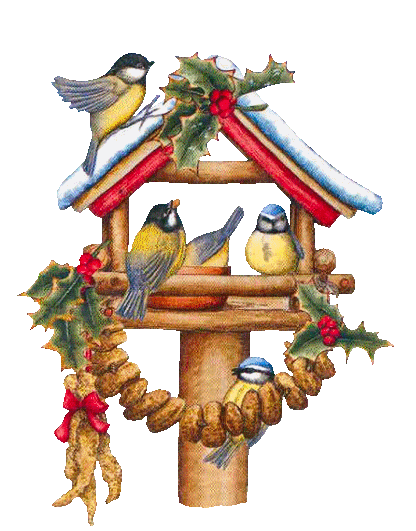 3 этап - заключительный
Оформление результатов проекта в виде презентации и
    её защита на педагогическом часе;
Изготовление лепбука «Покормите птиц зимой!», 
 Организация выставки «Лучшая кормушка для птиц».
 Фотовыставка:  «На моей кормушке»
Предполагаемый результат:

 Сформировать у детей обобщенные представления о зимующих птицах. Знание детьми внешнего вида, образа жизни, о приспособленности птиц к жизни в зимнее время года. 
 Создать необходимые условия в группе по формированию целостного представления о жизни зимующих птиц. 
 Вызывать постоянное желание детей помогать заботиться о птицах зимой.
 Обогащать словарный запас детей.
 Научить анализировать, устанавливать причинно-следственные связи.
 Воспитать умение работать в коллективе сверстников, умение выслушивать друг друга, приходить на выручку.
 Приобщать  к совместной деятельности родителей.
Фотовыставка 
«На моей кормушке»
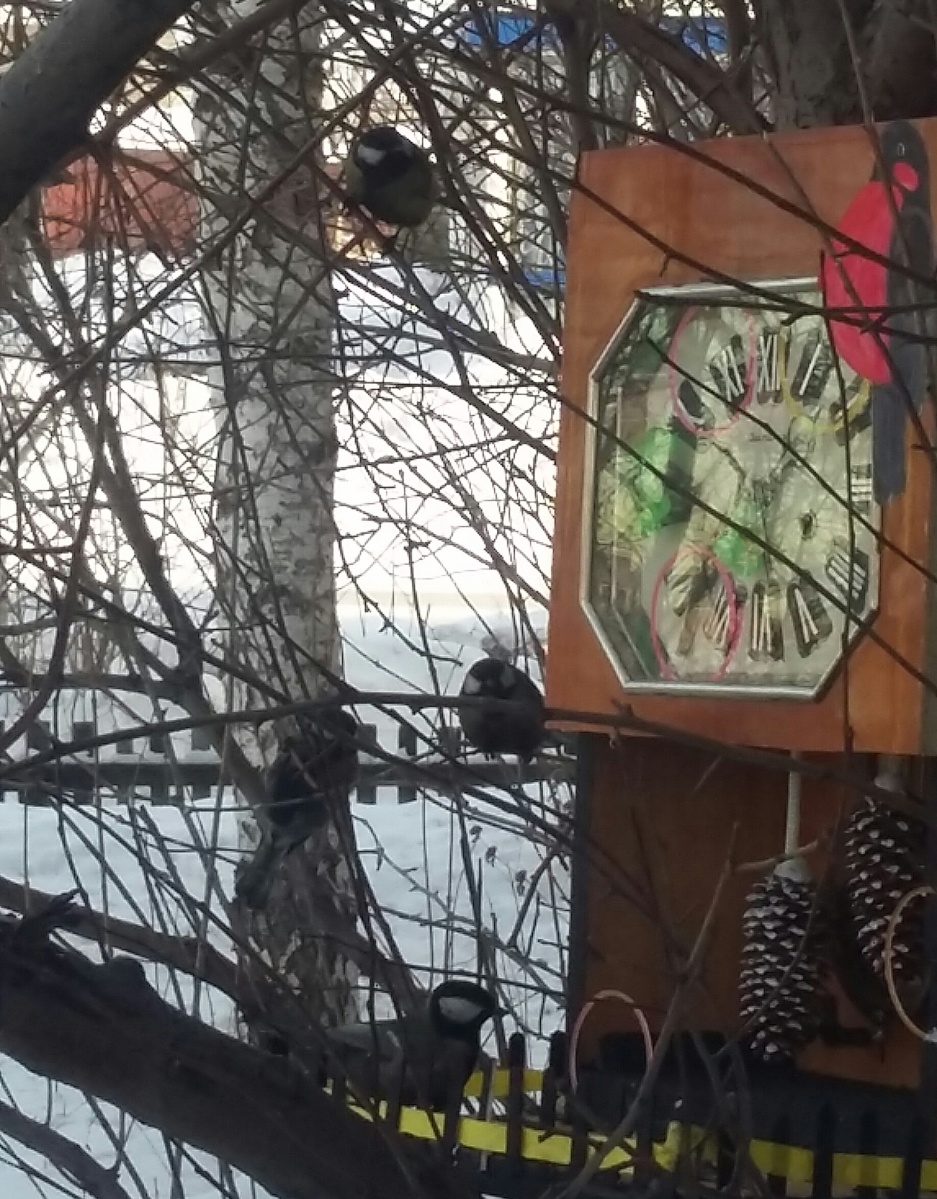 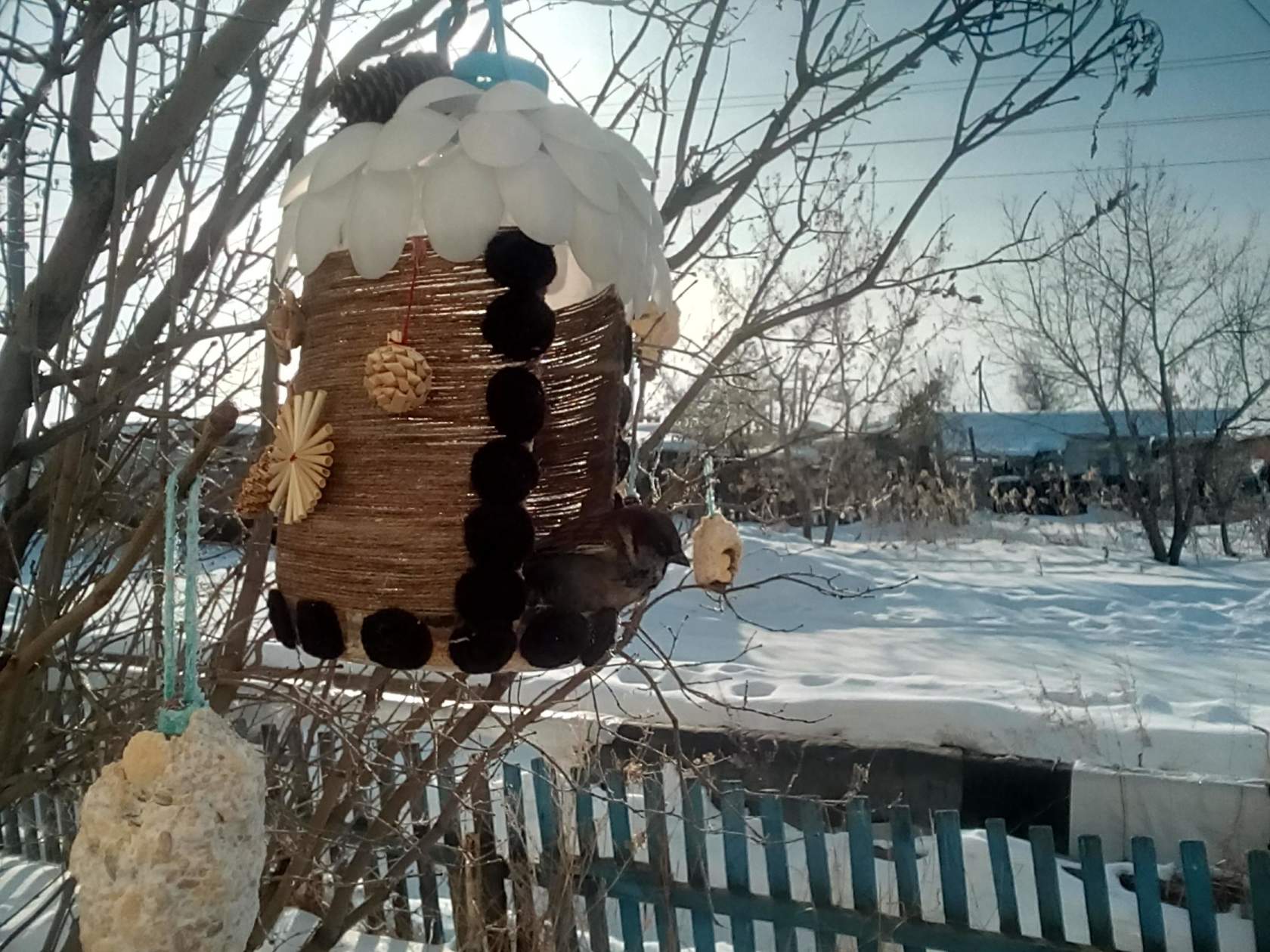 Угощения для птичек
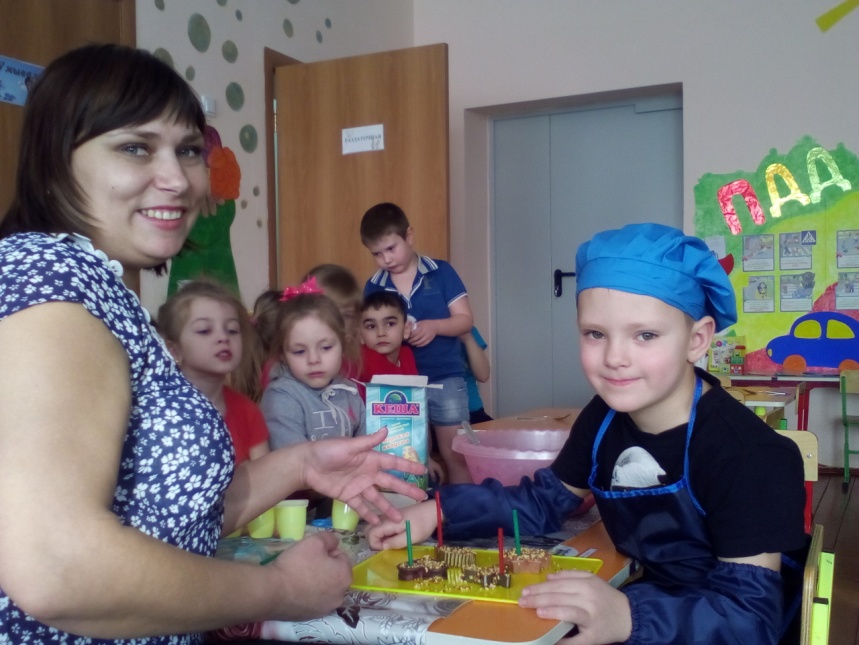 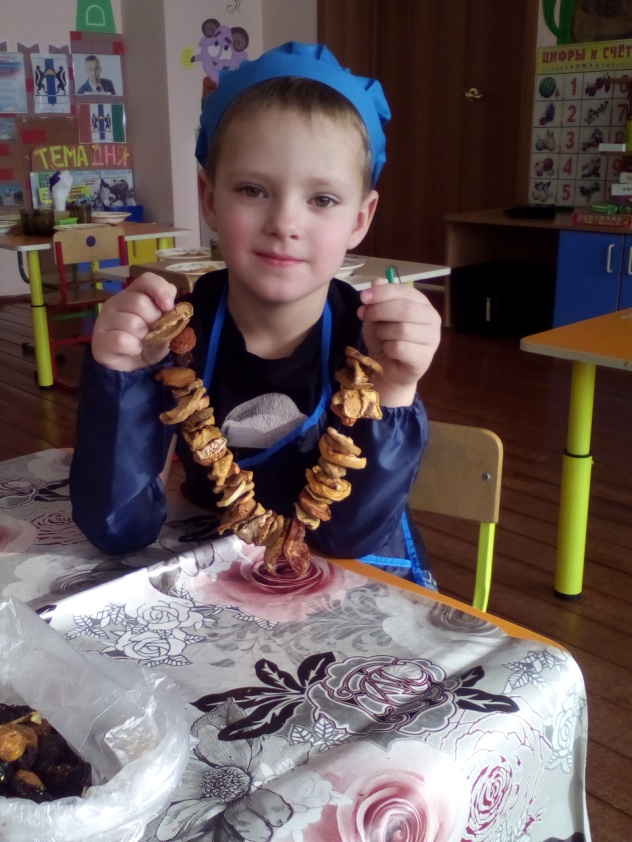 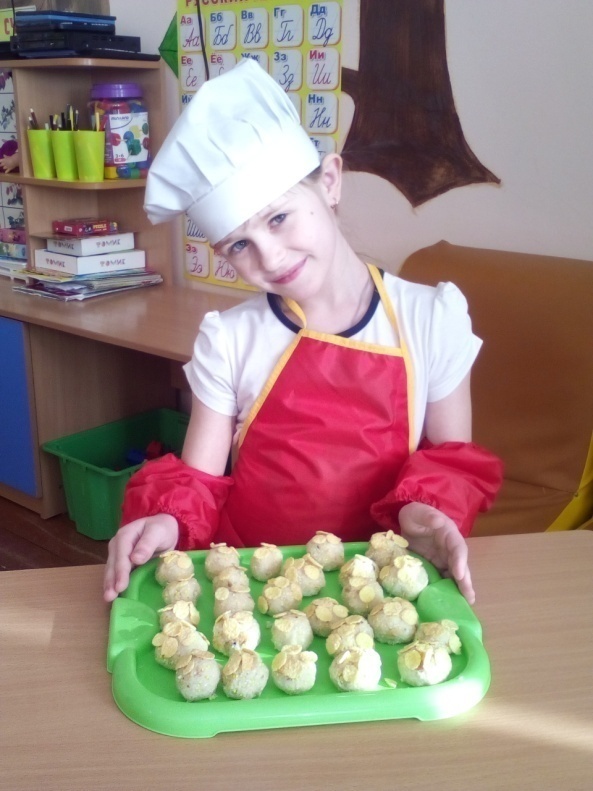 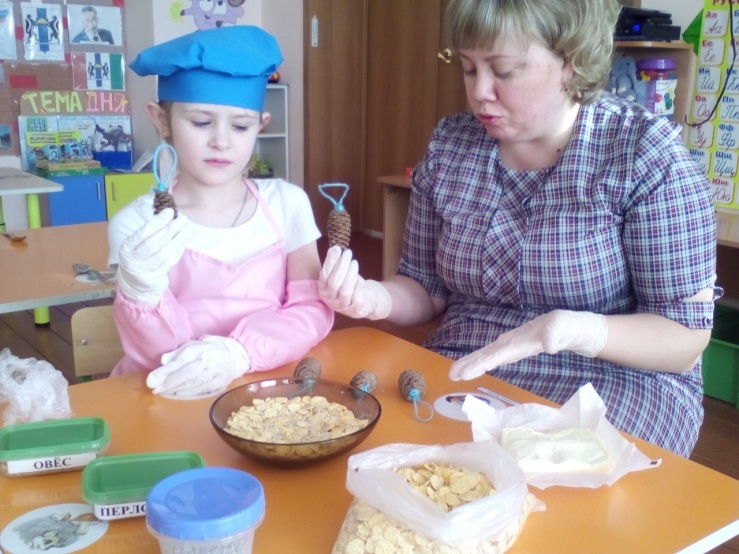 Наблюдение в птичьем парке
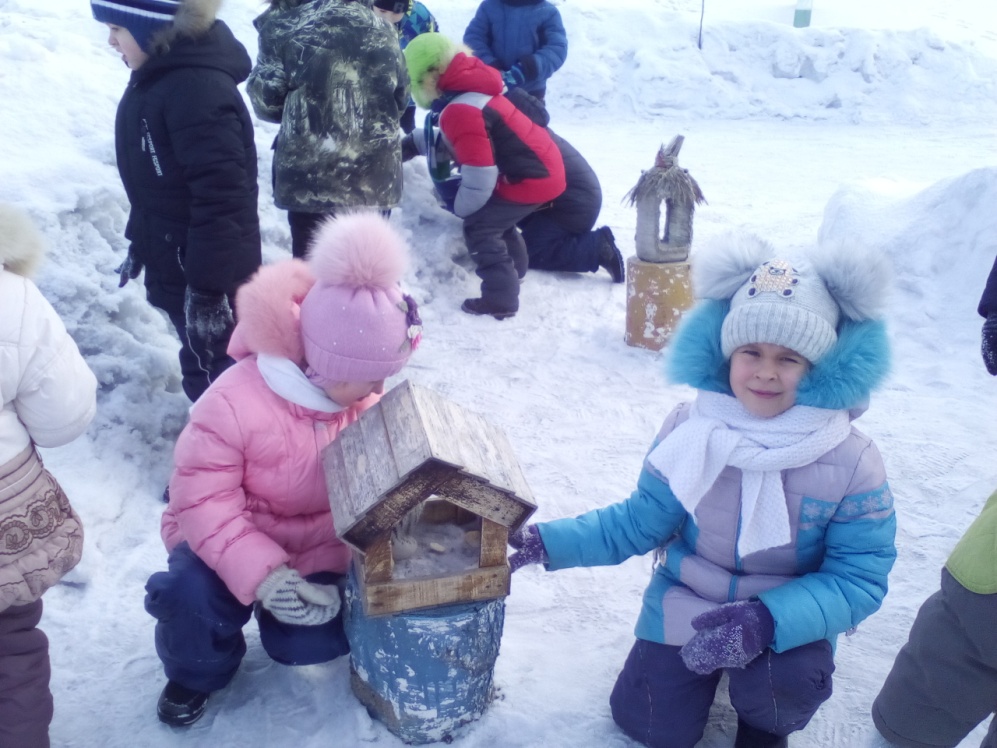 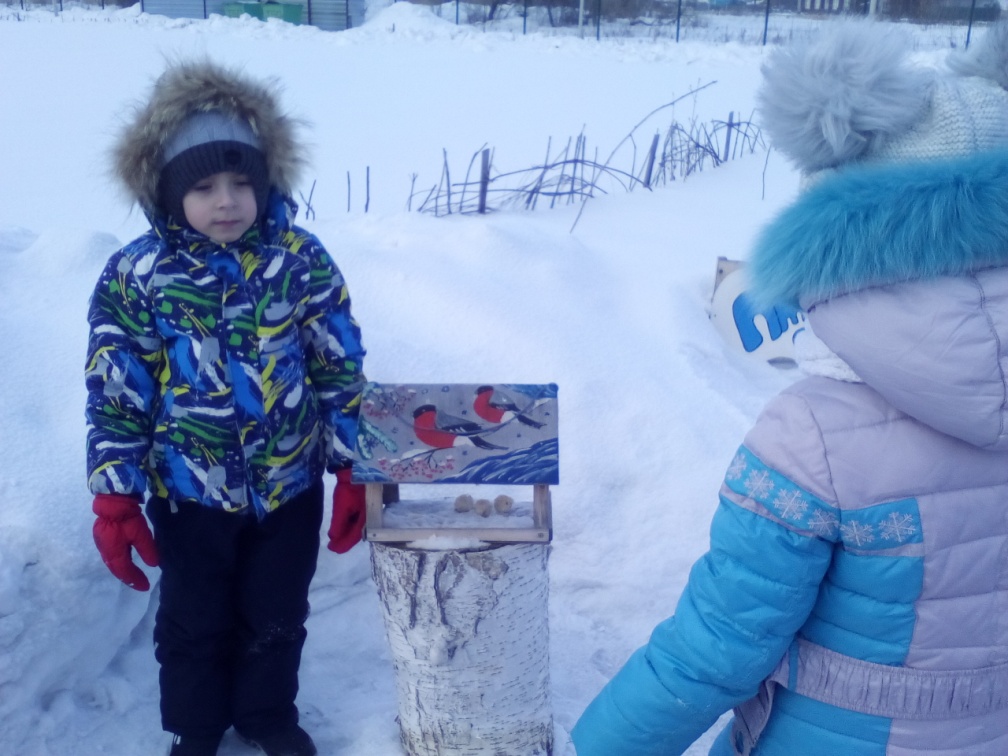 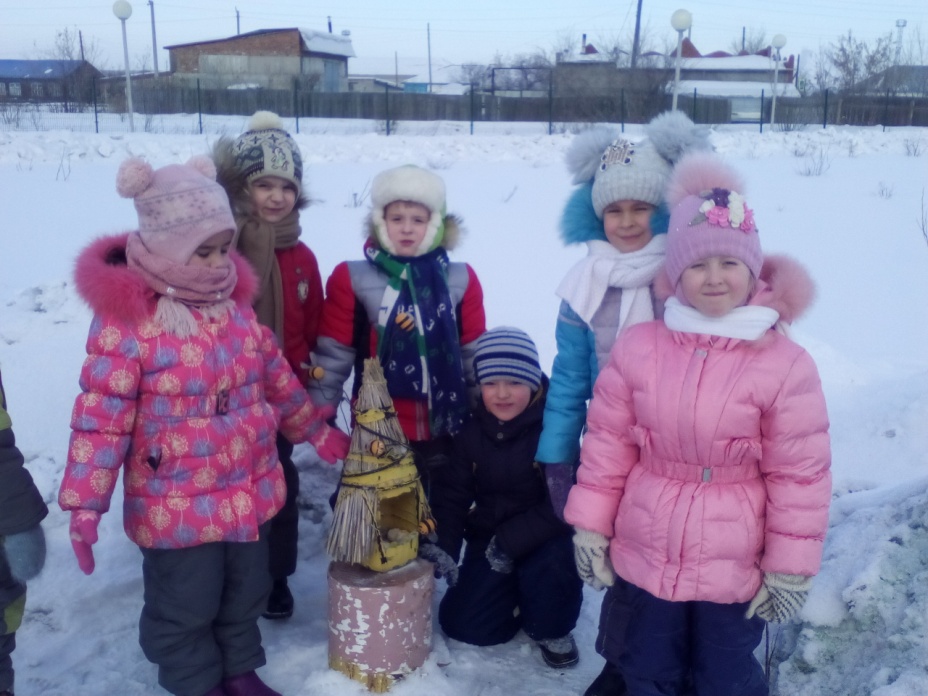 Спасибо за внимание!